VAPING: HISTORY, HEALTH, AND HEIGL
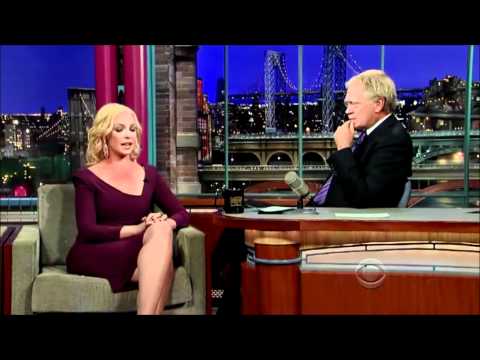 2
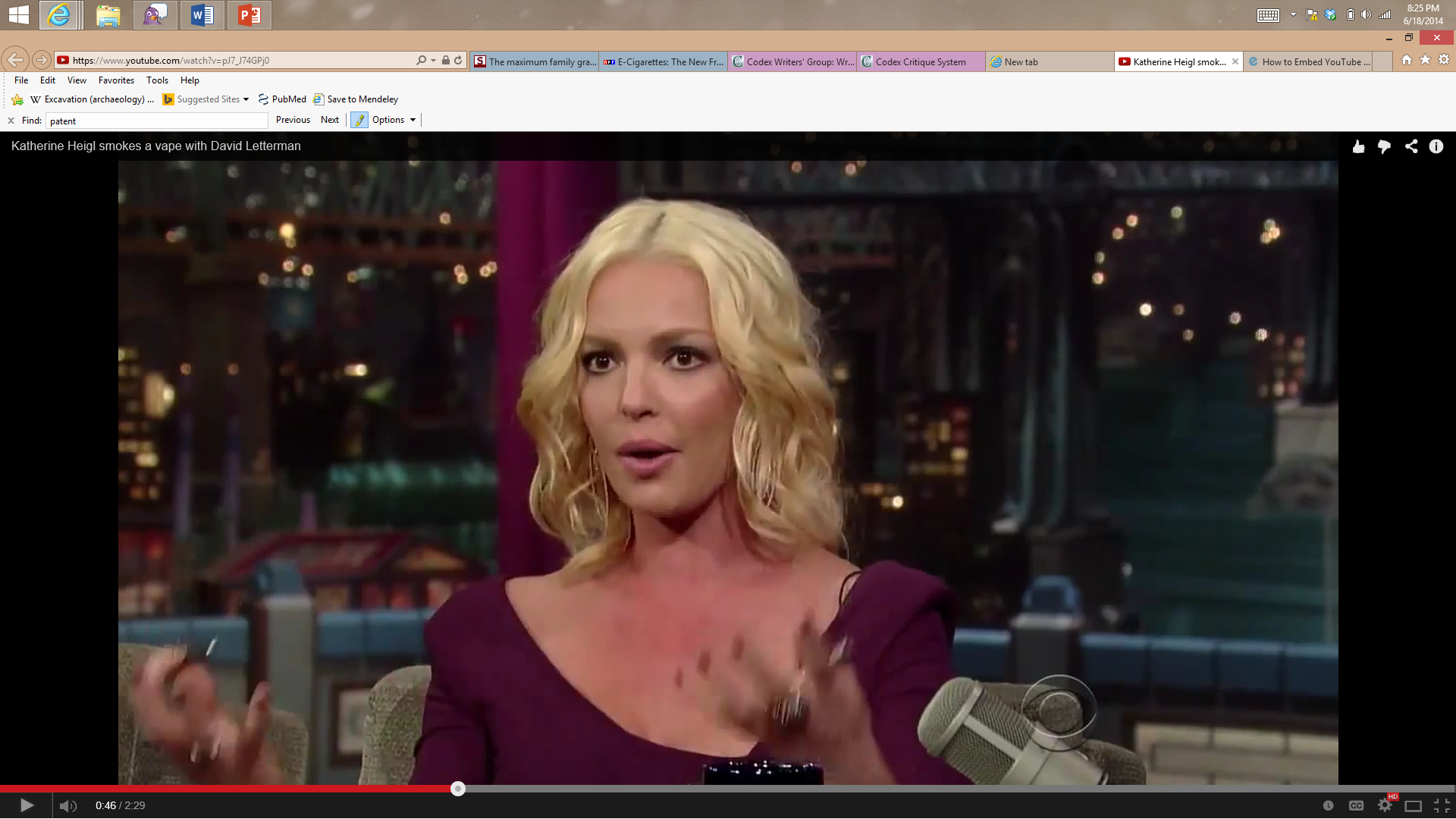 You’re not harming anyone around you and you’re not harming yourself.
3
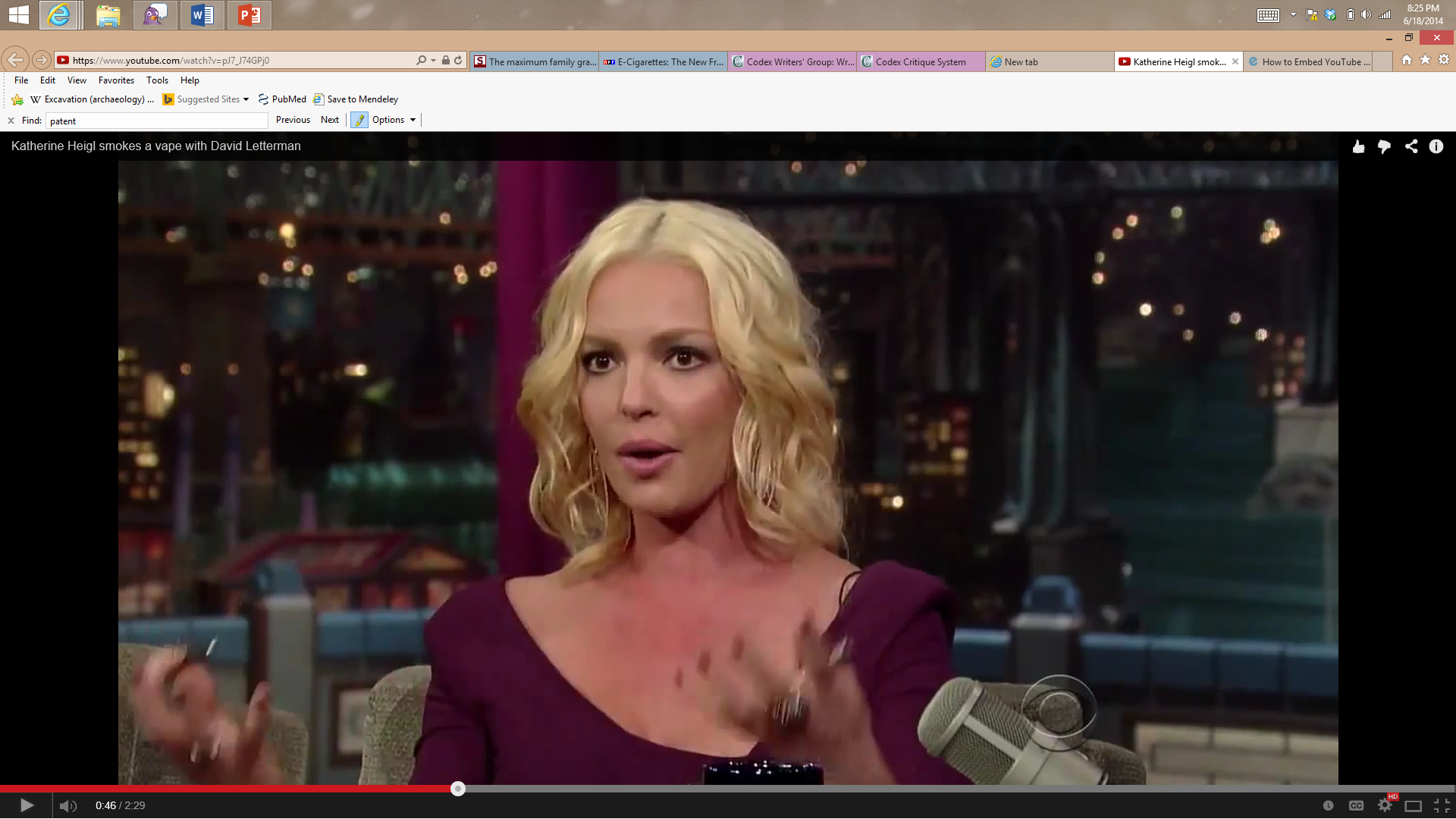 Are you harming anyone around you and harming yourself?
4
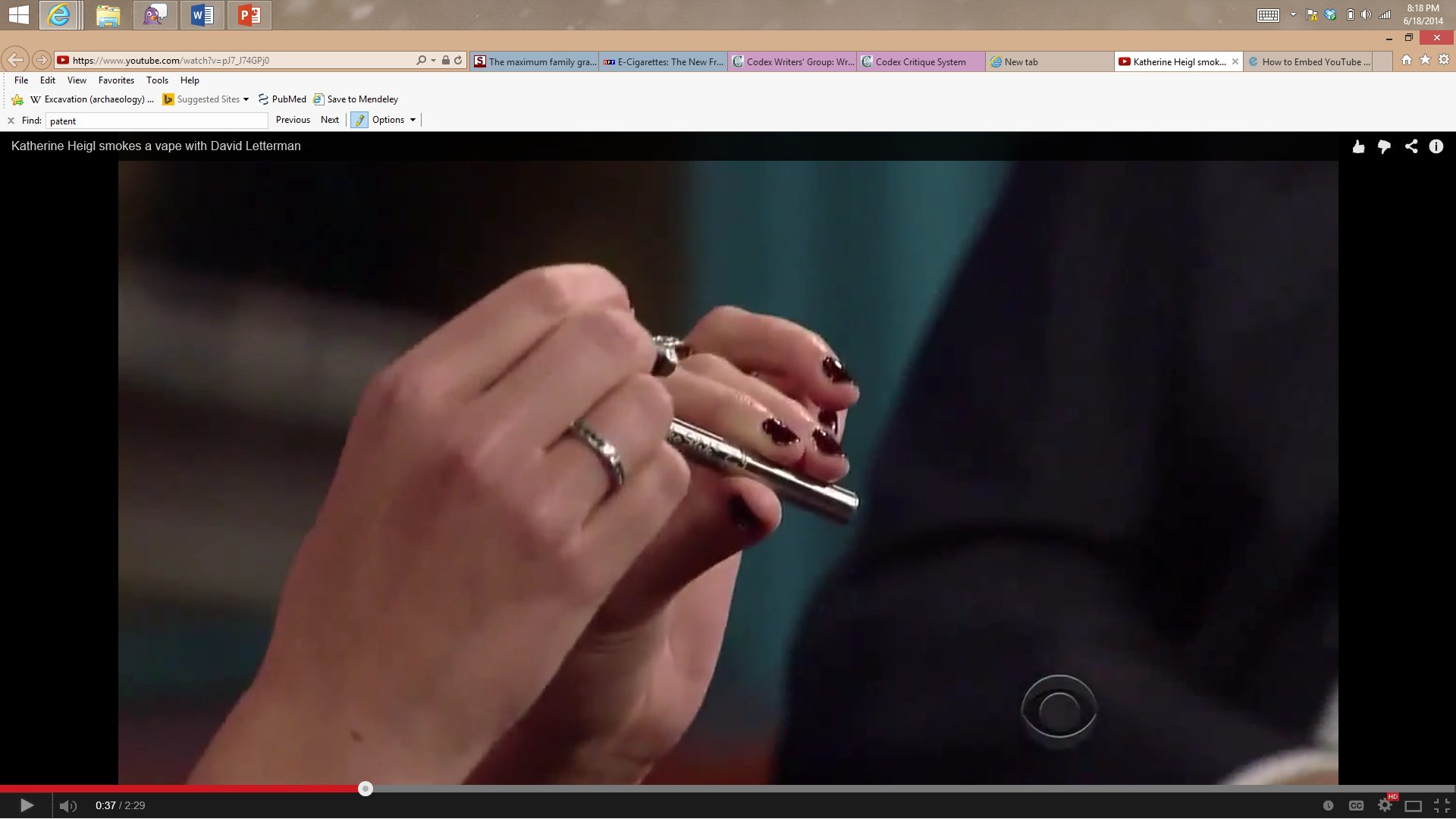 It’s a battery...and then this is the filter.  This has liquid nicotine in it...that it heats up.
5
INSIDE AN E-CIG
6
Image adapted from Utah Public Radio.
MANY KINDS OF E-CIGS
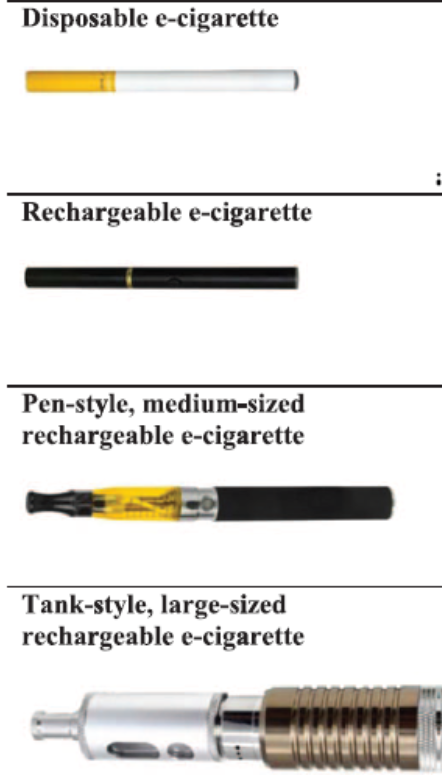 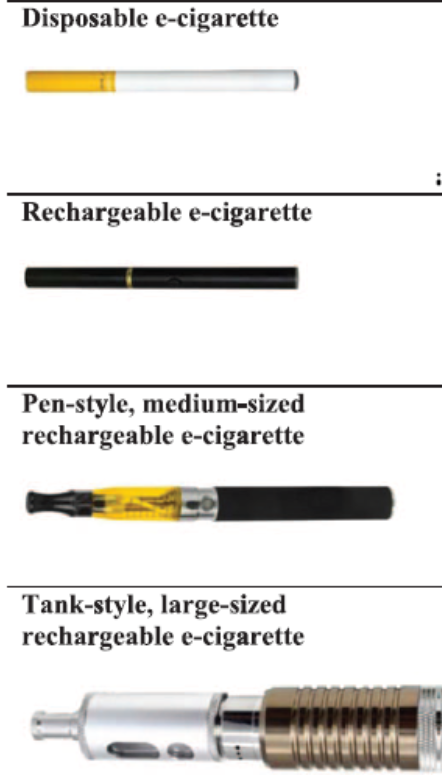 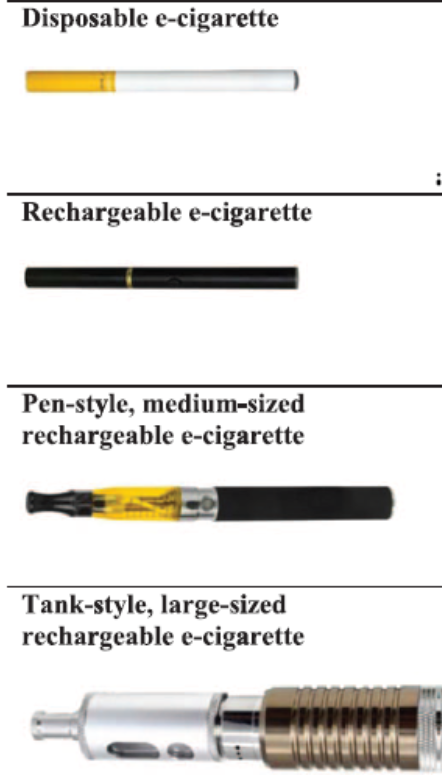 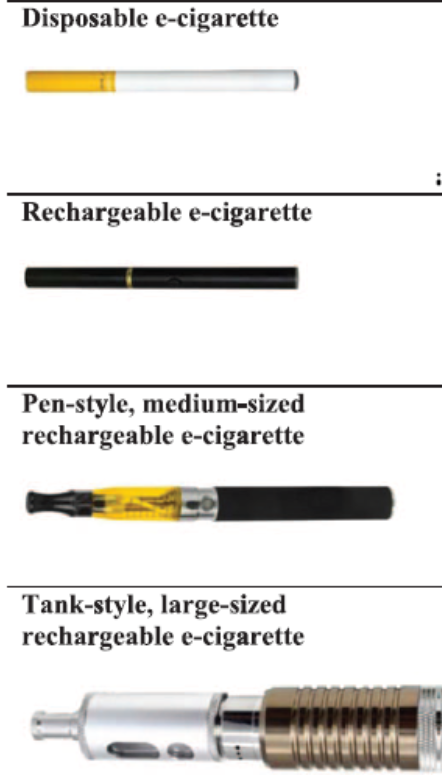 7
Image adapted from Grana et al., Circulation, 2014.
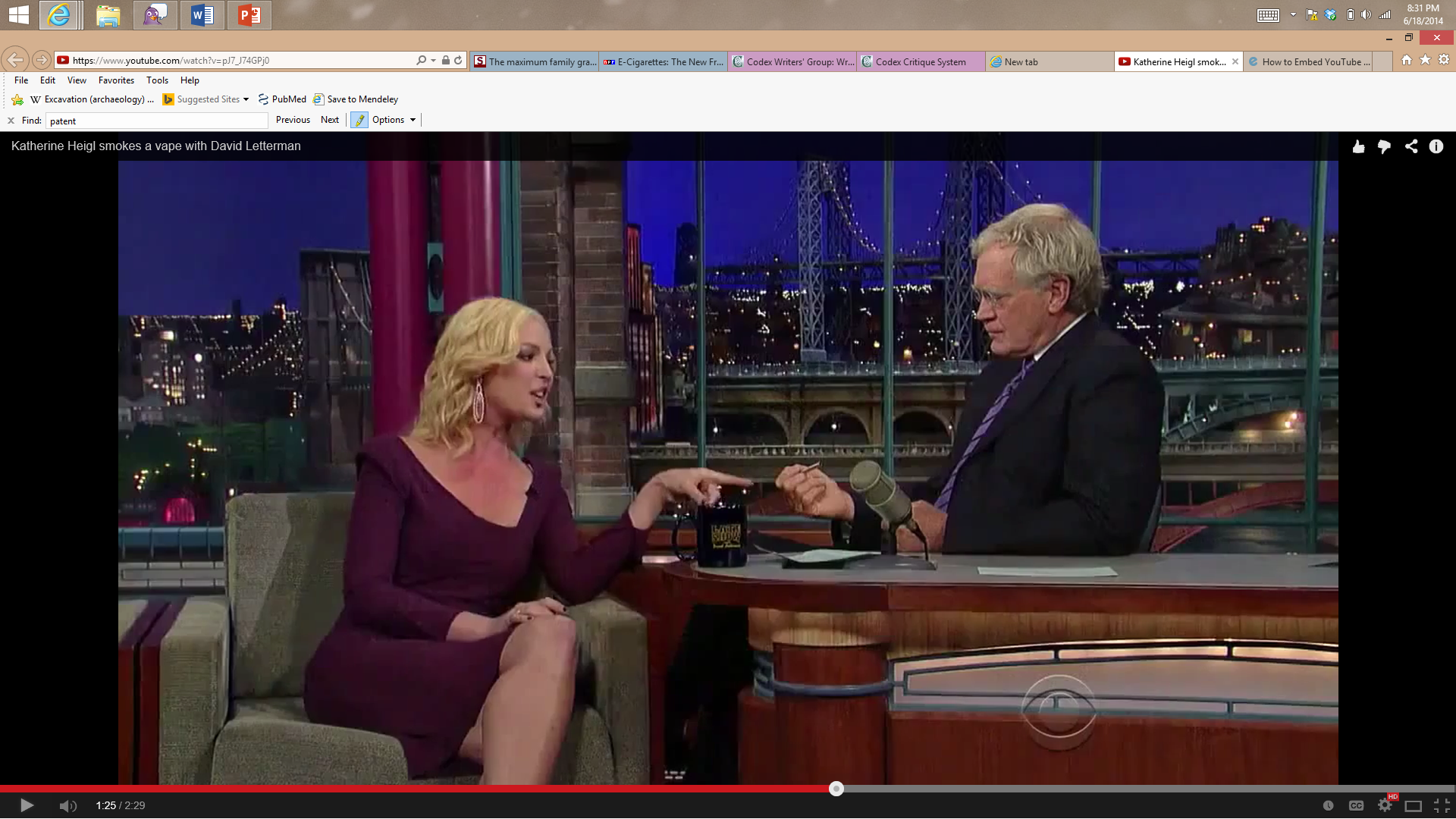 They have cigar-flavored ones.
8
KID-FRIENDLY FLAVORS
Coffee
Candy
Cola
Fruit
Belgian waffle
9
[Speaker Notes: Flavors include normal tobacco and menthol
Flavored tobacco products used disproportionately by youth and initiators (Grana 2014)
U.S. bans regular cigarettes with flavors other than menthol (Grana 2014)]
SAFE TO EAT, SAFE TO INHALE?
FDA regulates food additives based on:
Historical use
Carcinogenicity
Oral toxicity in animals

Worst Case: microwave popcorn butter flavoring diacetyl
Safe to eat, dangerous to lungs
10
[Speaker Notes: Diacetyl is GRAS.
Mechanism – may alter how ions are transported across cells in lungs.]
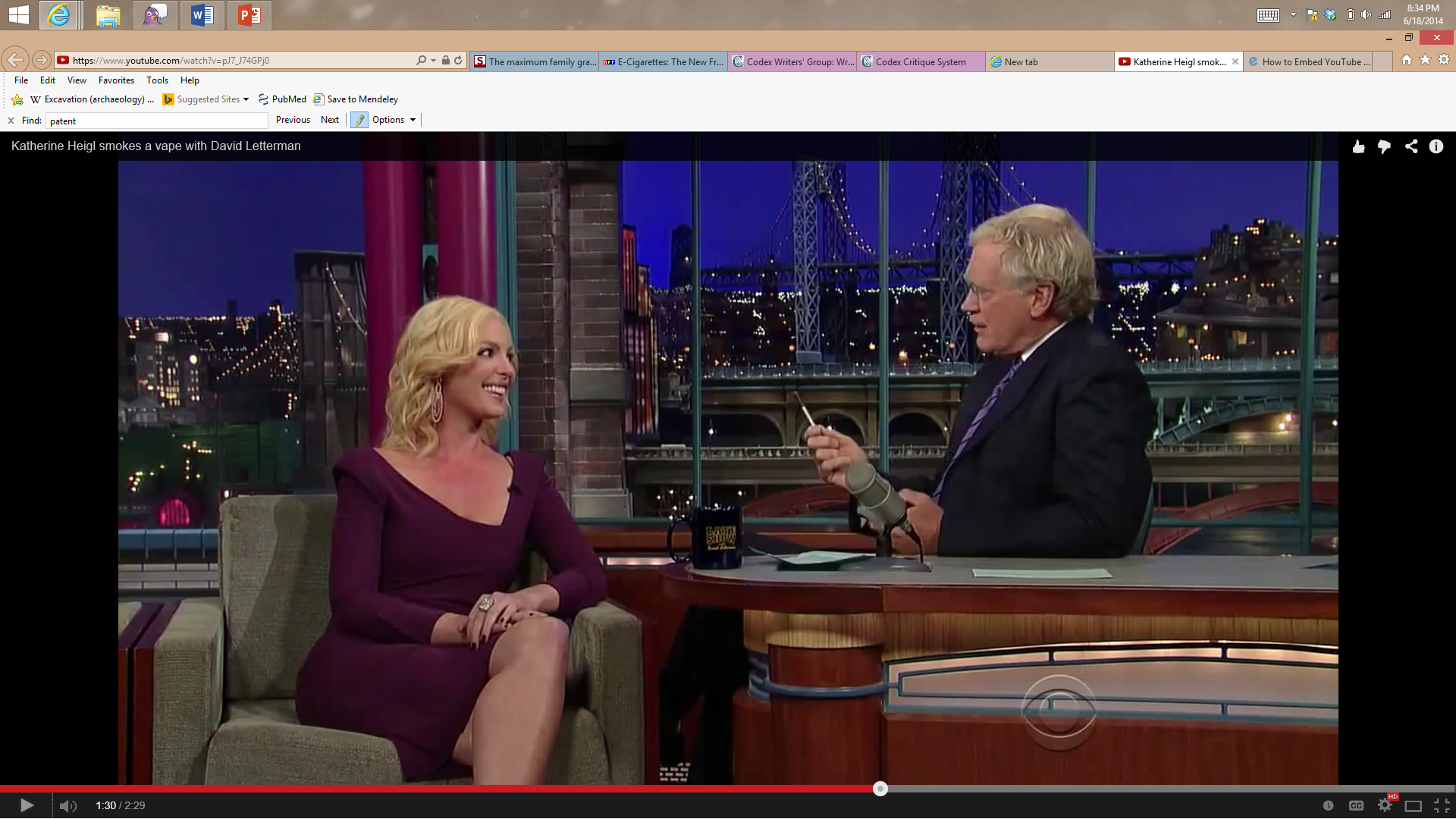 How long have they been on the market?
11
A QUICK HISTORY OF E-CIGS
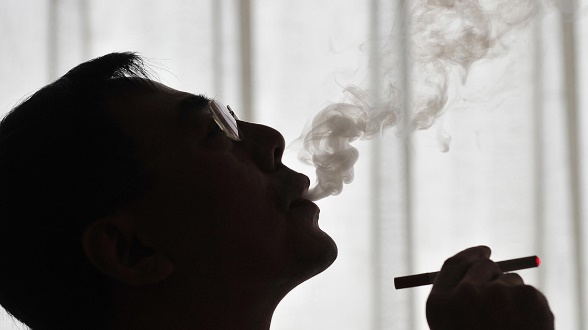 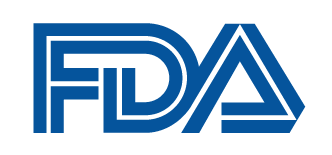 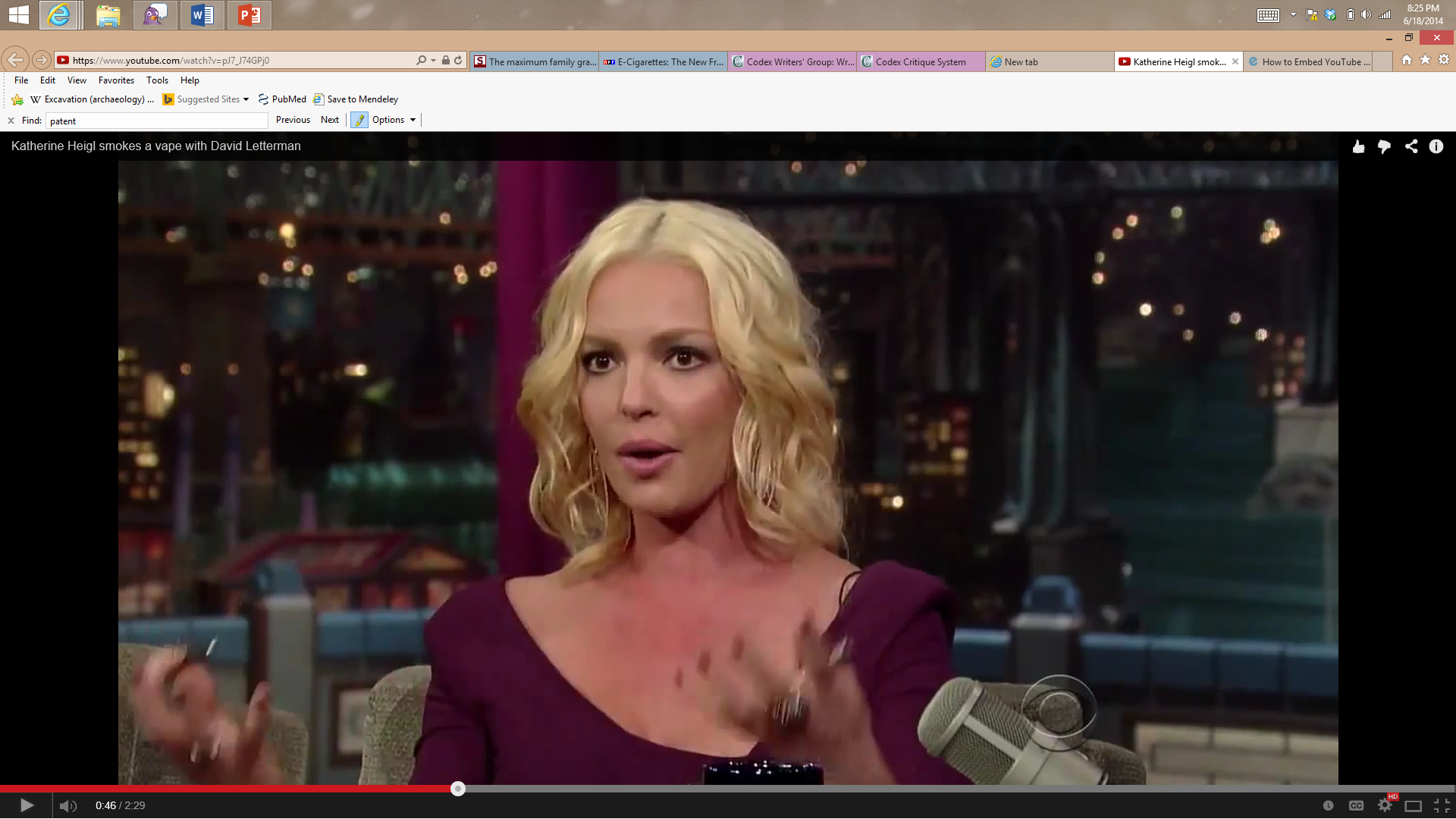 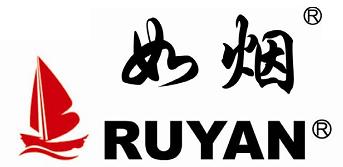 FDA proposes expanding its authority to e-cigs
Patented in China
Heigl interview
Invented by Chinese pharmacist Hon Lik
Early 2000’s	2003	2005	2008	2010	2011	2012	2013	2014
Exported to U.S.
King County BOH passes e-cig regulations
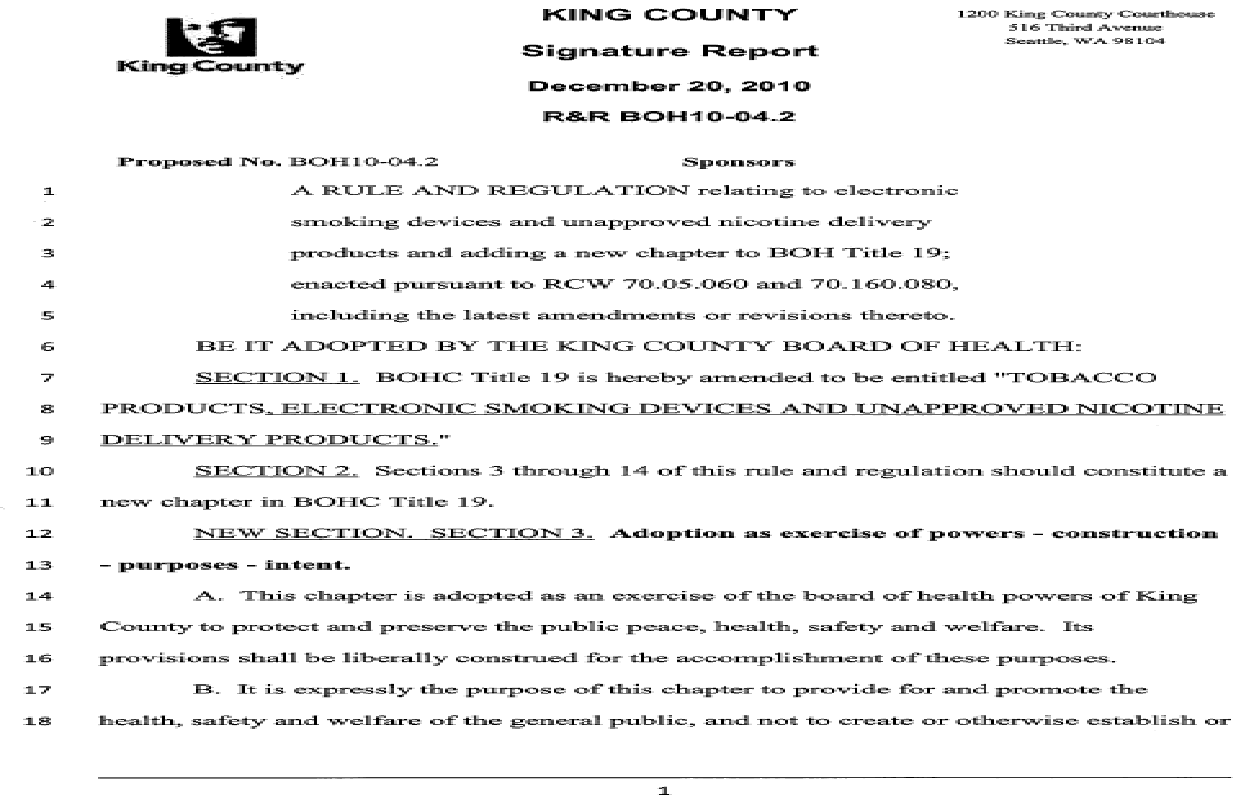 12
A QUICK HISTORY OF E-CIGS
215 calls/month to Poison Control
1 call/month to Poison Control
Early 2000’s	2003	2005	2008	2010	2011	2012	2013	2014
First e-cig adverse event reported to FDA
Tried by 3.3% youth
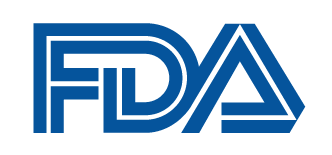 Tried by 6.8% youth
13
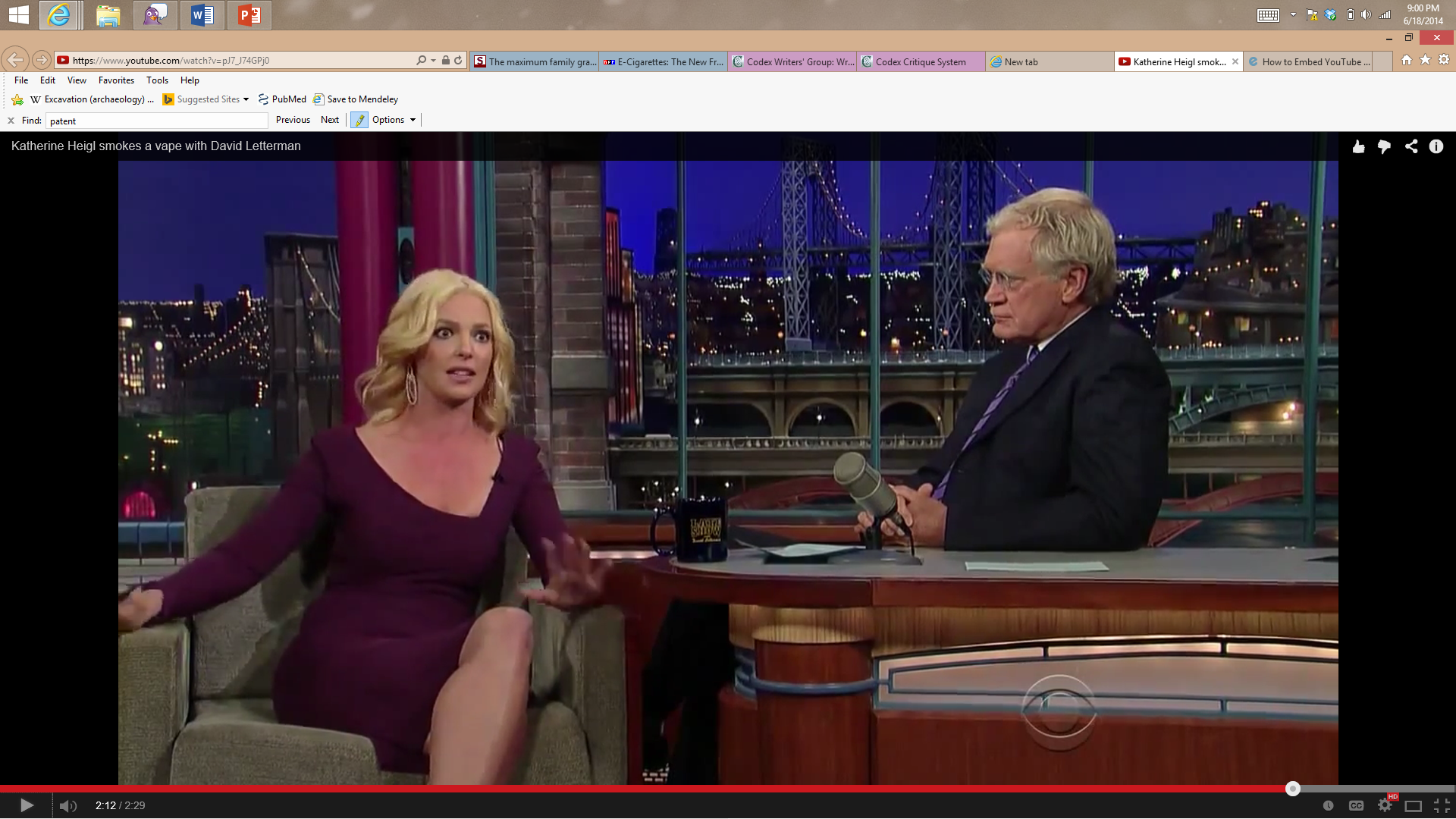 You’re going to get me in trouble!
14
CURRENT LAWS
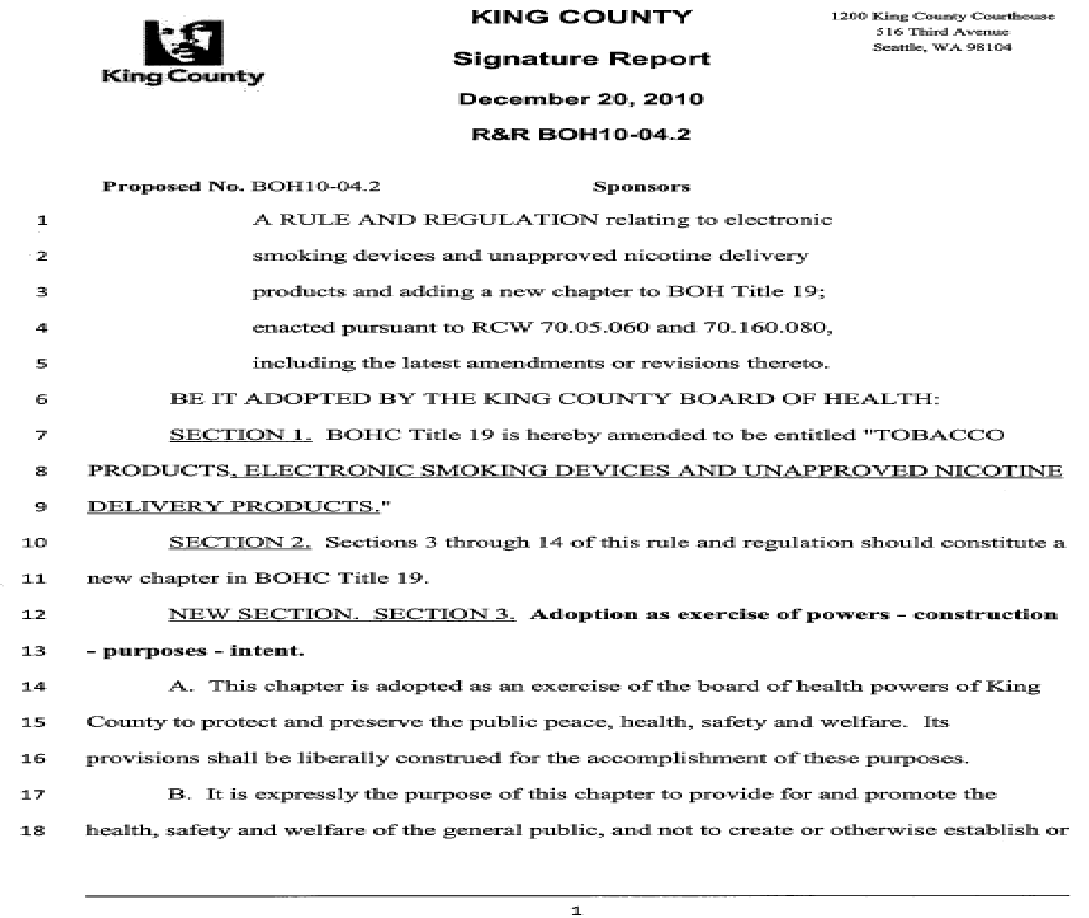 Prohibits selling e-cigs to minors (same as WA law RCW 26.28.080)

Prohibits offering free/nominal-cost e-cigs

Prohibits e-cig use in same areas where smoking prohibited by law
15
Image adapted from King County Board of Health Regulation #10-04.
[Speaker Notes: King County Board of Health Regulation #10-04]
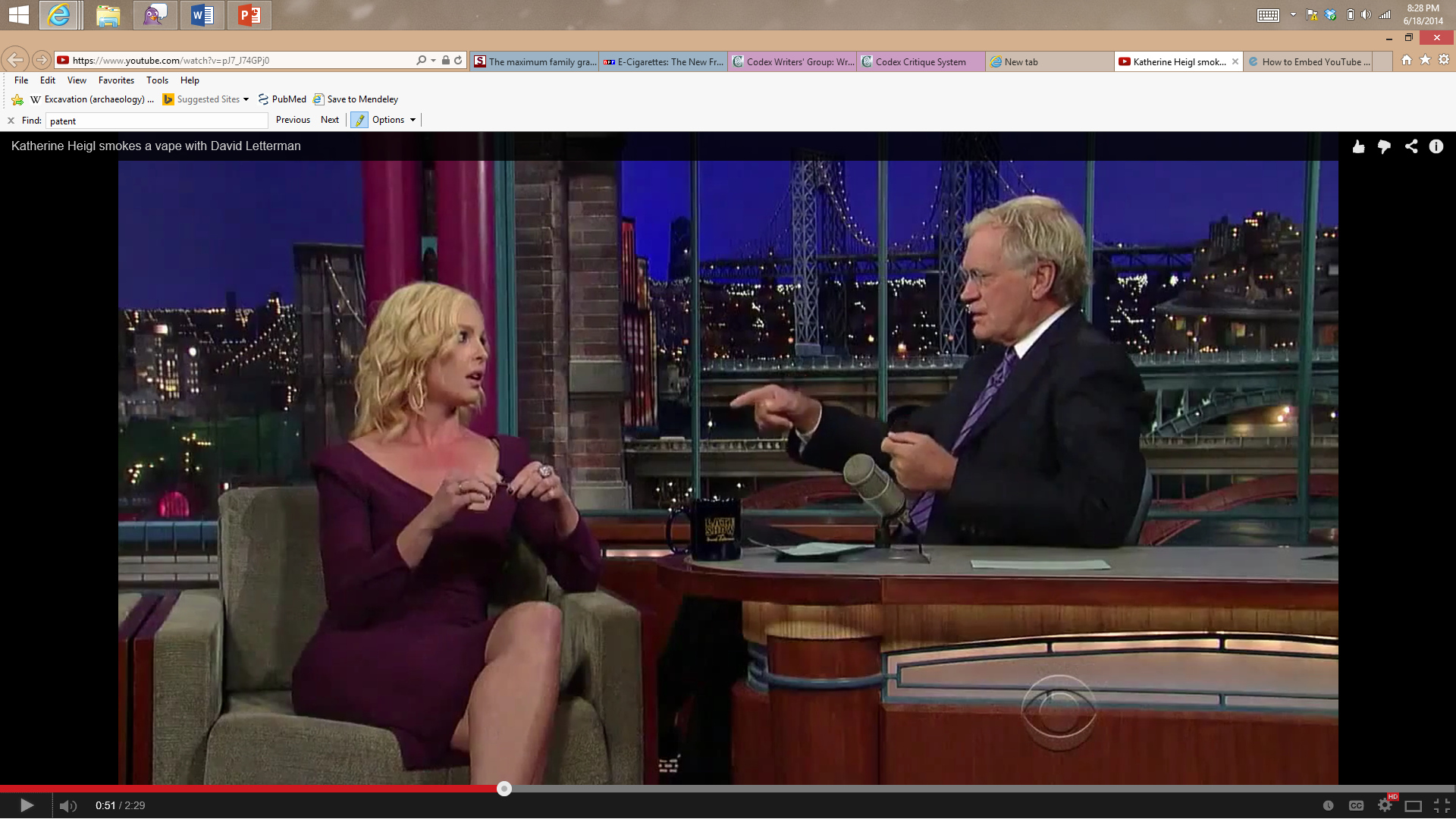 Will it make you dizzy when you take a hit of nicotine?
16
WHEN YOU TAKE A HIT, YOU MIGHT EXPERIENCE...
Cough
Throat & mouth irritation
Airway constriction
Nausea
17
[Speaker Notes: Throat and mouth irritation, cough, constriction – from propylene glycol, glycerol; nonspecific response to aerosol and PM
Nausea – nicotine
People with asthma or other lung problems especially vulnerable]
KIDS WITH ASTHMA ARE MORE VULNERABLE
Asthma more common among:
Kids
Boys
Adult women
African-Americans
American Indians
People with low income
18
Graph from Centers for Disease Control – Asthma Surveillance Data.
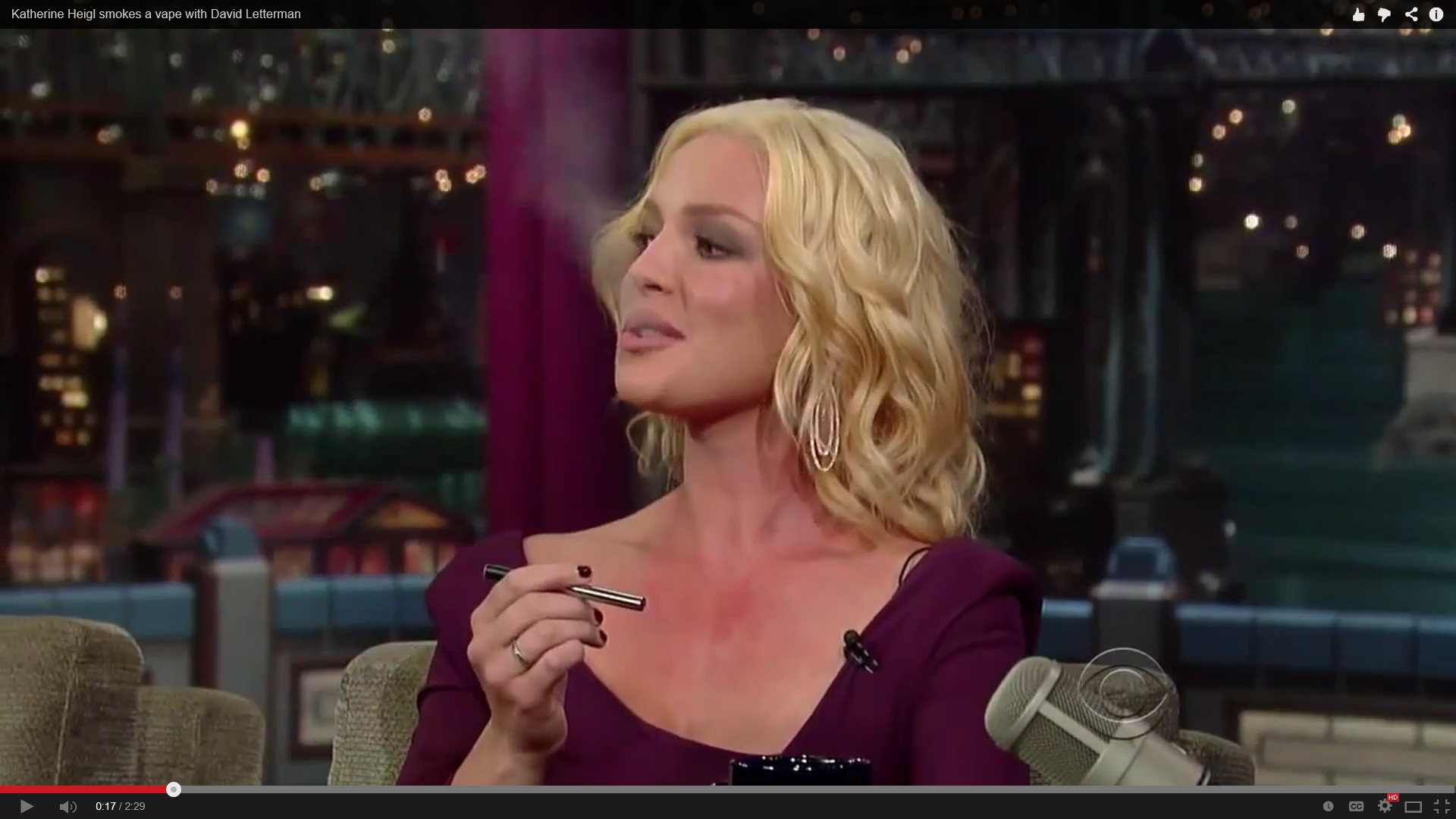 It’s water vapor.
19
IT’S NOT JUST WATER VAPOR
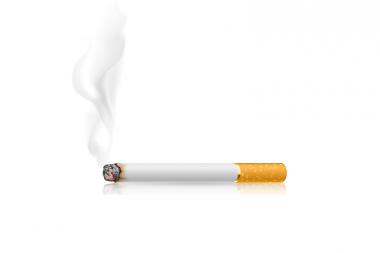 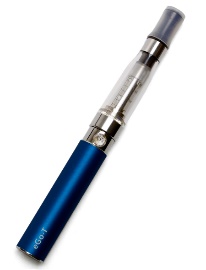 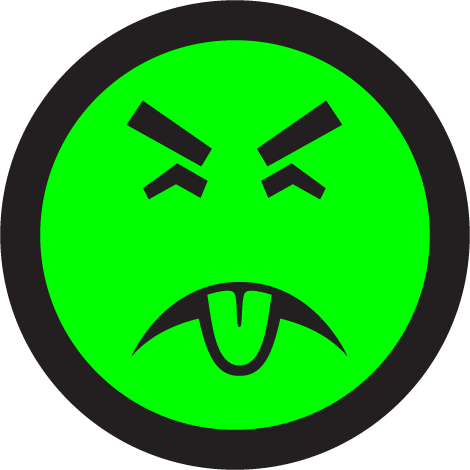 20
[Speaker Notes: 1- to 2-fold less toxicants.
10x less nicotine than smoking.]
IT’S FULL OF PARTICULATE MATTER (PM)
E-cig PM contains:
Tin
Chromium
Nickel
...and more TBD

E-cig PM increases with:
Nicotine content
Longer puffs
21
Images from (left) How Stuff Works.
[Speaker Notes: Particle pollution – solid matter and liquid droplets suspended in air
PM2.5: ~20 equal diameter of one human hair
PM does not change depending on flavorings
PM – primary PM (directly from source), and secondary PM (primary reacting with other things) – most PM is secondary]
PARTICULATE MATTER IS DANGEROUS TO LUNGS & HEARTS
About 9 – 18% of e-cig PM reaches alveoli and blood circulation

Exposure to PM associated with:
Breathing problems
Worsened asthma
Less lung growth in kids
Lung cancer
Coronary artery disease
22
Image from Alberni-Clayoquot Regional District – Particulate Matter.
[Speaker Notes: Secondhand PM comparable between vapers and smokers
Health effects: premature death in people with heart and lung disease; heart attacks; aggravated asthma; decreased lung function; lung irritation and respiratory symptoms]
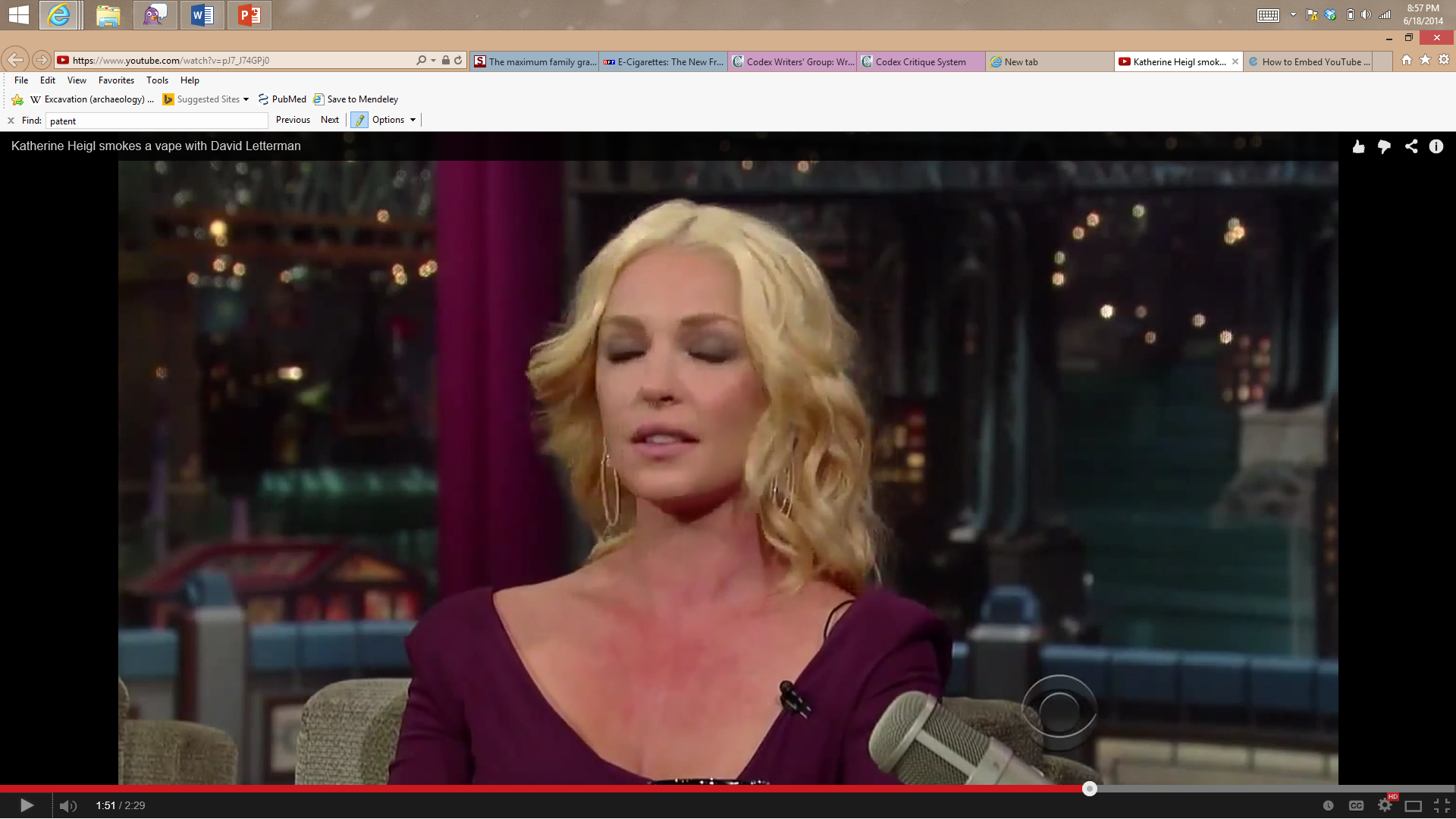 [Nicotine’s] about as bad for you as a cup of coffee.
23
NICOTINE IS A PESTICIDE
Nicotine from tobacco plants (Nicotiana tabacum, Nicotiana rustica)

Tobacco extracts used as insecticides since 1690
Poisons insect central nervous system

Limited modern use 
Popular in U.S. from 1940s through 1990s
Ornamental greenhouse use only nowadays
24
NICOTINE IS A DRUG
Quickly enters the brain:
Stimulates nicotinic receptors (youth have more receptors)
Releases dopamine
Causes stimulation and pleasure
Reduces stress and anxiety

Changes the brain:
Receptors become less sensitive to nicotine

Leads to withdrawal if stopped
Reduces dopamine release
Reduces pleasure from normal life
Increases stress and anxiety
Increases hunger
Causes insomnia
25
Image from University of Arizona Dean Carter Binational Center – Toxicology Background.
[Speaker Notes: Anxiety from release of corticotropin-releasing factor, which stimulates other nicotinic receptors.  CRF also released during withdrawal from alcohol, cocaine, etc. (Benowitz 2009)]
NICOTINE IS TOXIC
Acute toxicity (poisoning): 30 – 60 mg for adults, 10 mg for kids
First Stage – Excitation: Nausea, rapid heart rate, sweating
Second Stage – Depression: Slowed heart rate, low blood pressure, confusion, lethargy, coma, death from respiratory paralysis

Chronic toxicity (smoking, vaping, snuff, etc.):
Constricts blood vessels – poor wound healing
Reduces insulin sensitivity – may aggravate diabetes
May promote tumor growth and spread
May damage fetal brains
May cause pre-eclampsia in pregnant women
26
[Speaker Notes: Releases catecholamines]
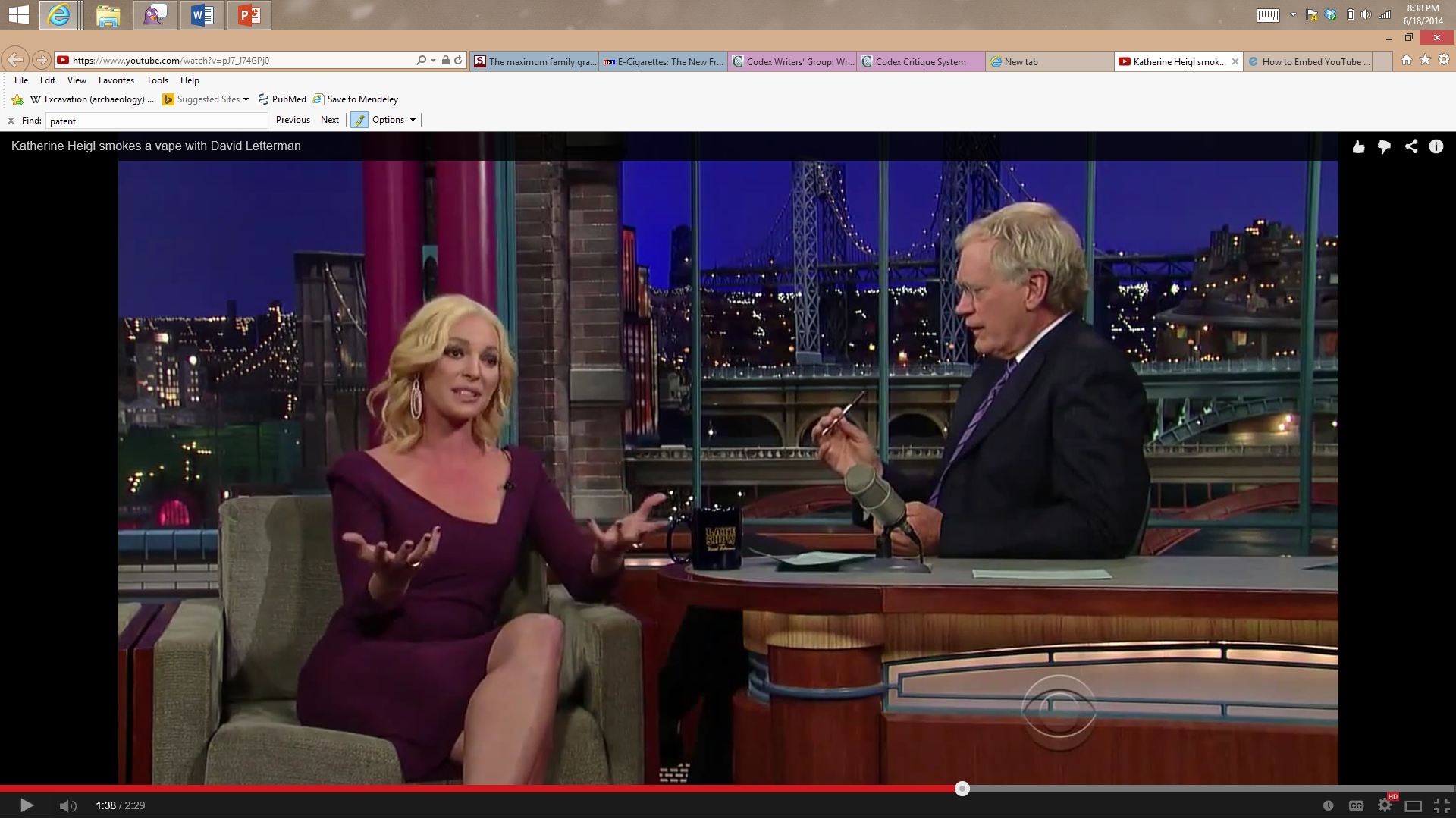 You have no excuse now to smoke a real cigarette.
27
MOST VAPING KIDS DON’T NEED AN EXCUSE
Middle School
High School
61% dual-use
80% dual-use
28
VAPING DOESN’T HELP QUITTING
Vapers do smoke less, but:
Cardiovascular disease risk increases with even 1 cigarette/day
Lung cancer risk associated with duration, not intensity, of smoking

Vapers do not quit more
Less likely to quit smoking than non-vapers after 7 months
Same odds for quitting as smokers after 12 months
29
Image from Vape Sensation.
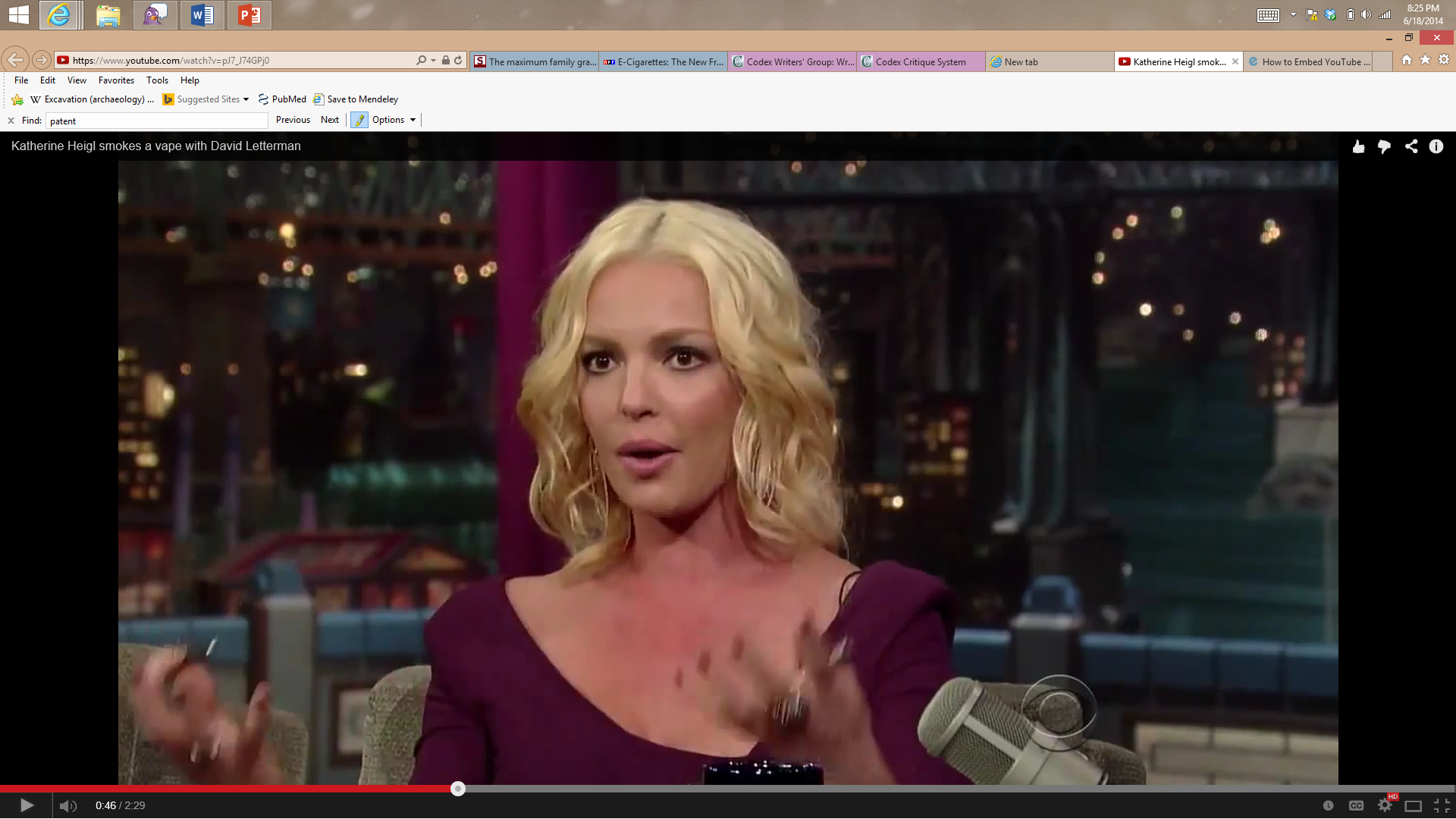 Are you harming anyone around you and harming yourself?
30
ARE YOU HARMING YOURSELF AND OTHERS?
You
Everyone Else
Breathing in toxic nicotine
Having breathing problems
Still smoking
Still at risk for lung cancer and heart disease
At risk for being poisoned by e-liquids
Breathing in toxic particulate matter
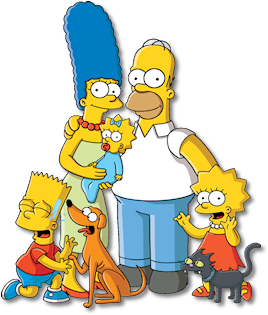 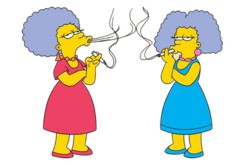 31
REFERENCES & RESOURCES
Food additives:
FDA.  Food Additives & Ingredients.  Last updated March 27, 2013. <http://www.fda.gov/Food/IngredientsPackagingLabeling/FoodAdditivesIngredients/default.htm>
Grana R, Benowitz N, Glantz S.  E-Cigarettes: A Scientific Review.  Circulation.  2014;129(19):1972-1986.
CDC.  Flavorings-Related Lung Disease.  Last updated August 11, 2011.  <http://www.cdc.gov/niosh/topics/flavorings/>
History of e-cigarettes:
FDA.  Electronic Cigarettes.  Last updated April 24, 2014.  <http://www.fda.gov/NewsEvents/PublicHealthFocus/ucm172906.htm>
King County Board of Health.  Regulation #10-04, relating to electronic smoking devices.  December 20, 2014.  <http://www.kingcounty.gov/healthservices/health/BOH/regulations/2010.aspx>
Grana R, Benowitz N, Glantz S.  E-Cigarettes: A Scientific Review.  Circulation.  2014;129(19):1972-1986.
CDC.  New CDC study finds dramatic increase in e-cigarette-related calls to poison centers.  April 3, 2014.  <http://www.cdc.gov/media/releases/2014/p0403-e-cigarette-poison.html>
NPR.  E-Cigarettes: The New Frontier in War on Smoking.  August 5, 2009.  <http://www.npr.org/templates/story/story.php?storyId=111578997>
32
REFERENCES & RESOURCES
E-cigarette laws and regulations:
King County Board of Health.  Regulation #10-04, relating to electronic smoking devices.  December 20, 2014.  <http://www.kingcounty.gov/healthservices/health/BOH/regulations/2010.aspx> 
FDA.  Electronic Cigarettes.  Last updated April 24, 2014.  <http://www.fda.gov/NewsEvents/PublicHealthFocus/ucm172906.htm>
Washington State Department of Health.  Electronic Cigarettes.  <http://www.doh.wa.gov/YouandYourFamily/Tobacco/OtherTobaccoProducts/ECigarettes.aspx>
E-cigarettes, breathing problems, and asthma:
Durmowicz E.  The impact of electronic cigarettes on the paediatric population.  Tob Control.  2014;23:ii41-ii56.
Grana R, Benowitz N, Glantz S.  E-Cigarettes: A Scientific Review.  Circulation.  2014;129(19):1972-1986.
CDC.  Asthma Surveillance Data.  Last updated March 11, 2014.  <http://www.cdc.gov/asthma/asthmadata.htm> 
CDC.  Asthma’s Impact on the Nation.  <http://www.cdc.gov/asthma/impacts_nation/asthmafactsheet.pdf>
33
REFERENCES & RESOURCES
E-cigarette secondhand vapor and particulate matter:
Grana R, Benowitz N, Glantz S.  E-Cigarettes: A Scientific Review.  Circulation.  2014;129(19):1972-1986.
Goniewicz M, Knysak J, Gawron M, et al.  Levels of selected carcinogens and toxicants in vapour from electronic cigarettes.  Tob Control.  2014;23:133-139.
Czogala J, Goniewicz M, Fidelus B, et al.  Secondhand exposure to vapors from electronic cigarettes.  Nicotine Tob Res.  2014;6:655-662.
Schober W, Szendrei K, Matzen W, et al.  Use of electronic cigarettes (e-cigarettes) impairs indoor air quality and increases FeNO levels of e-cigarette consumers.  Int J Hygiene Env Health.  2013.
CDC.  Particle Pollution.  Last updated April 1, 2014.  <http://www.cdc.gov/air/particulate_matter.html>
EPA.  Particulate Matter: Basic Information.  Last updated March 18, 2013.  <http://www.epa.gov/oar/particlepollution/basic.html>
34
REFERENCES & RESOURCES
Nicotine:
Grana R, Benowitz N, Glantz S.  E-Cigarettes: A Scientific Review.  Circulation.  2014;129(19):1972-1986.
Durmowicz E.  The impact of electronic cigarettes on the paediatric population.  Tob Control.  2014;23:ii41-ii56.
Callahan-Lyon P.  Electronic cigarettes: human health effects.  Tob Control.  2014;23:ii36-ii40.
Placzek A, Zhang T, Dani J.  Age dependent nicotinic influences over dopamine neuron synaptic plasticity.  Biochem Pharmacol.  2009;78:686-692.
Torres O, Tejeda H, Nativad L, O’Dell L.  Enhanced vulnerability to the rewarding effects of nicotine during the adolescent period of development.  Pharmacol Biochem Behav. 2008;90:659-663.
Benowitz N.  Pharmacology of nicotine: addiction, smoking-induced disease, and therapeutics.  Annu Rev Pharmacol Toxicol. 2009;49:57-71.
Toxic Effects of Pesticides.  In Casarett & Doull’s Toxicology.
EPA.  Reregistration eligibility decision for nicotine.  March 2008.  <http://www.epa.gov/oppsrrd1/REDs/nicotine_red.pdf>
35
REFERENCES & RESOURCES
Vaping and smoking cessation:
Grana R, Benowitz N, Glantz S.  E-Cigarettes: A Scientific Review.  Circulation.  2014;129(19):1972-1986.
Flanders W, Lally C, Zhu B, et al.  Lung cancer mortality in relation to age, duration of smoking, and daily cigarette consumption: results from Cancer Prevention Study II.  Cancer Res.  2003;63:6556-6562.
36